Magnetické pole
Pokus 1:
Kancelársku spinku priviažte na niť. Druhý koniec prilepte lepiacou páskou ku stolu. Zdvihnite spinku magnetom do vzduchu bez toho, aby ste s magnetom spinky dotkli. Ako vysvetlíš tento jav?
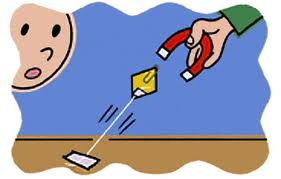 Pokus 2:
Na stôl položte pravítko a kancelársku spinku k „0“ na pravítku. Z opačnej strany približujte magnet a sledujte, v ktorej vzdialenosti sa spinka pritiahne k magnetu.
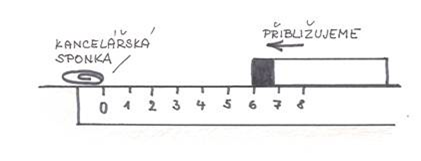 Záver:
Magnety sa vzájomne priťahujú alebo odpudzujú, aj keď sa nedotýkajú. V okolí magnetov je magnetické pole.

Pozrime si ešte video...
http://www.youtube.com/watch?v=UwGj8tvcthU
Pokus 3:
Môžeme magnetickú silu magnetického poľa zväčšiť či zmenšiť?
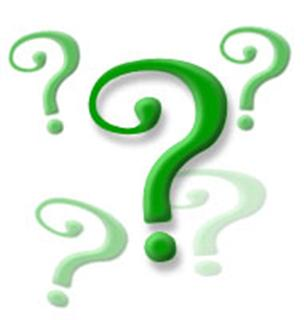 Do misky so spinkami vložte jeden tyčový magnet, potom dva tyčové magnety spojené najprv nesúhlasnými pólmi a potom súhlasnými pólmi. Čo sa deje so spinkami?
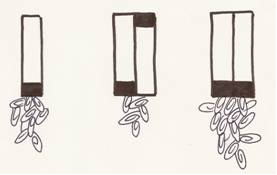 Záver:
Najviac sa prichytí spiniek v treťom prípade. Vtedy je magnetická sila najväčšia.
Zdroje:
http://whateverstuff.blog.cz/0907
http://www.fyzikahrou.cz/fyzika/jednoduche-pokusy/hrajeme-si-s-magnety